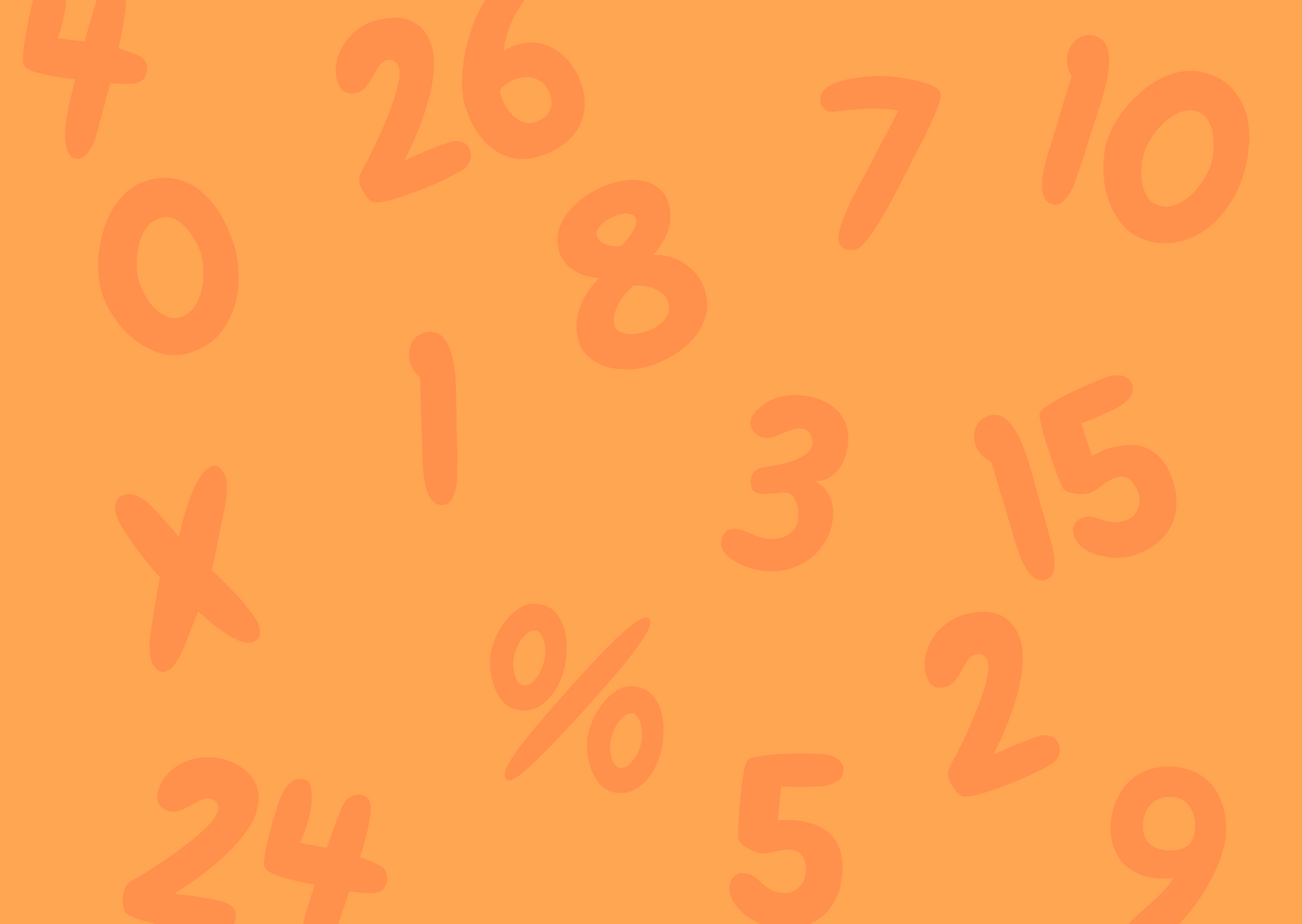 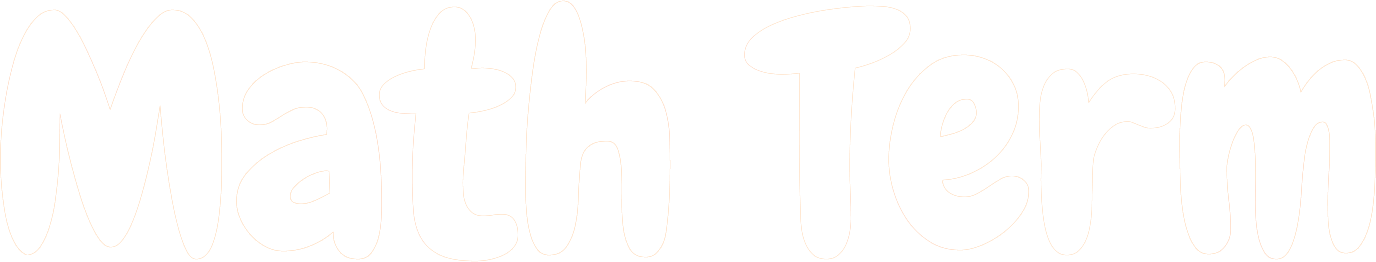 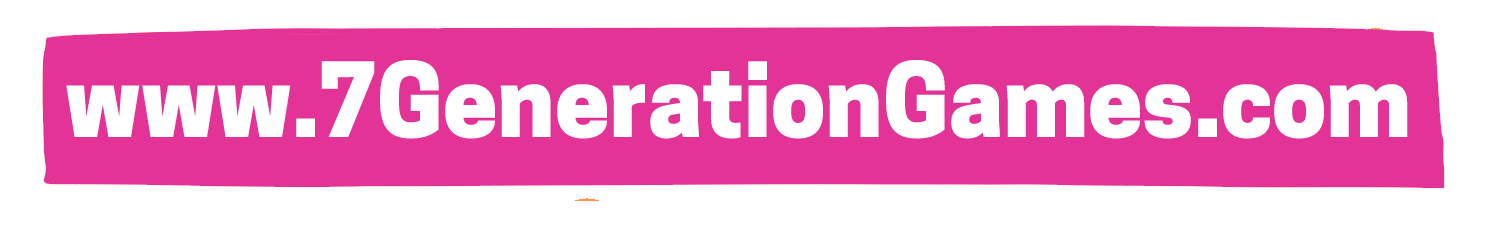 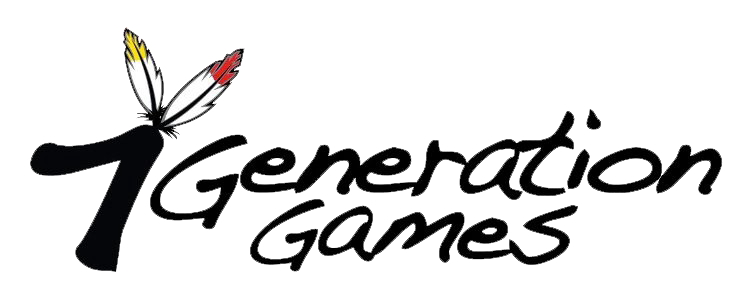 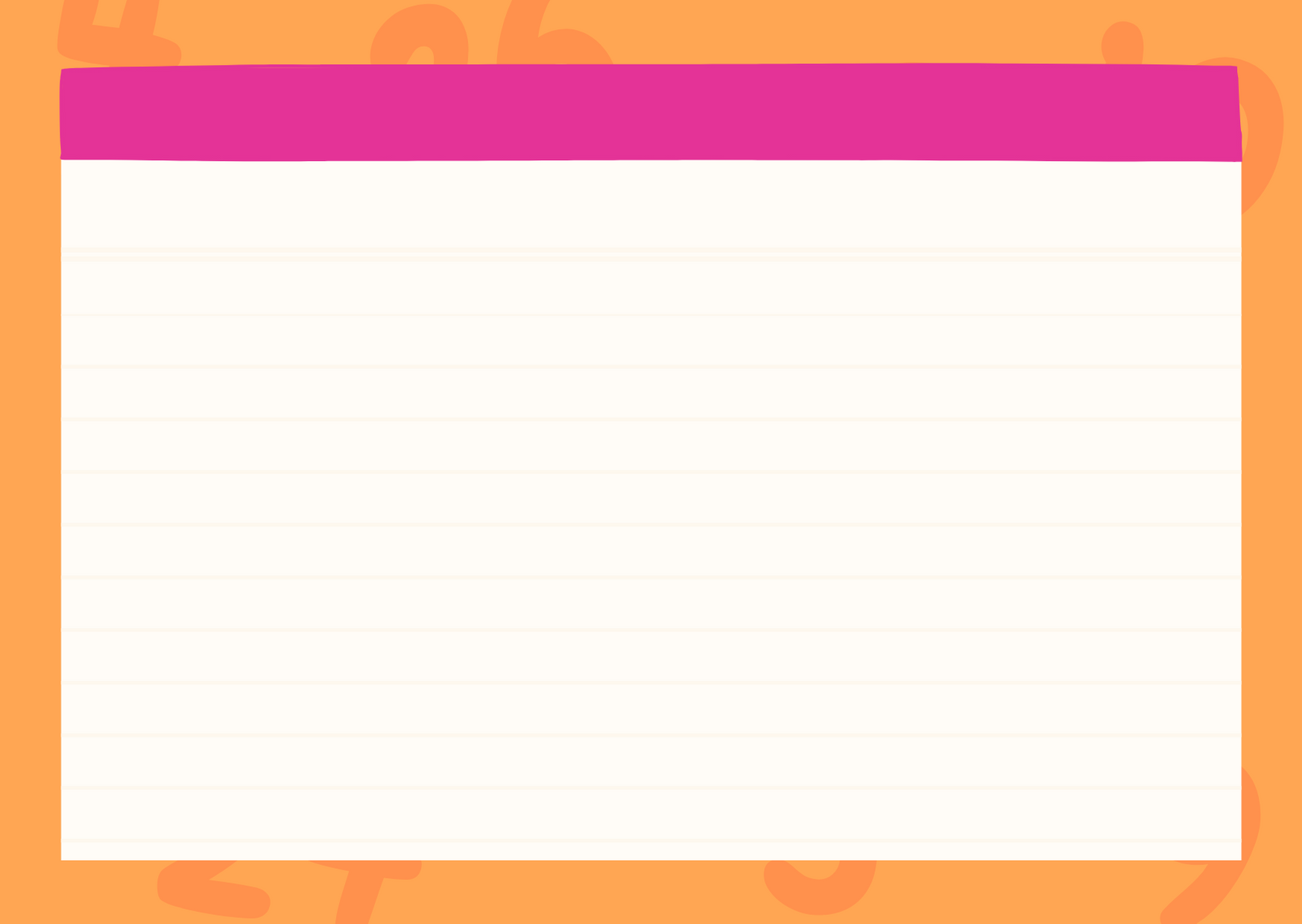 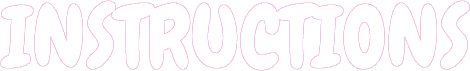 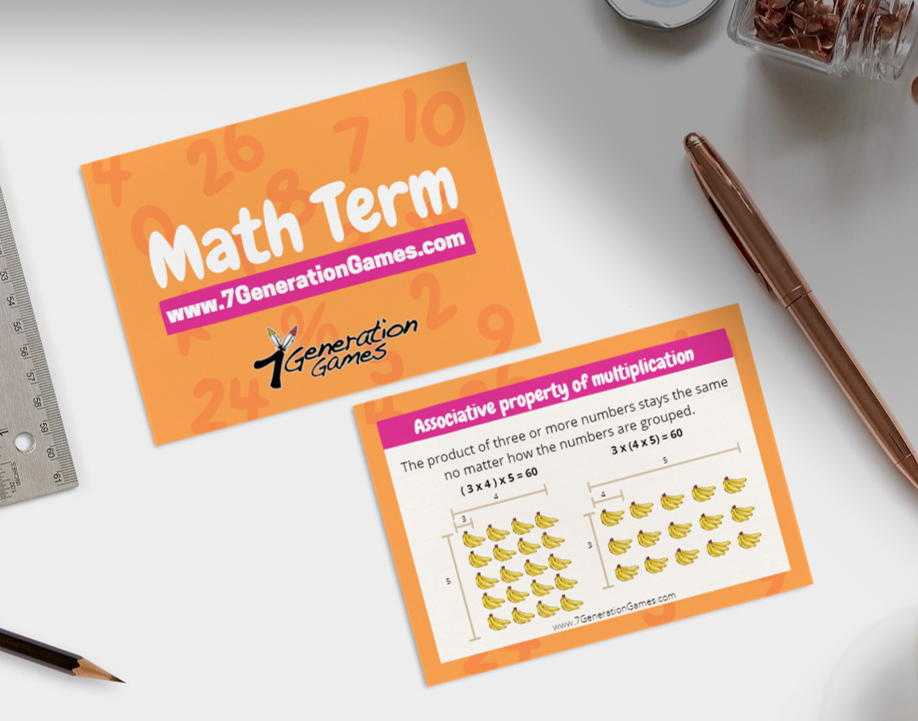 Print the cards and use them for learning and practicing Multiplication Math Terms! This can support your math class.
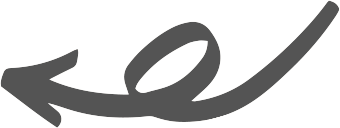 www.7GenerationGames.com
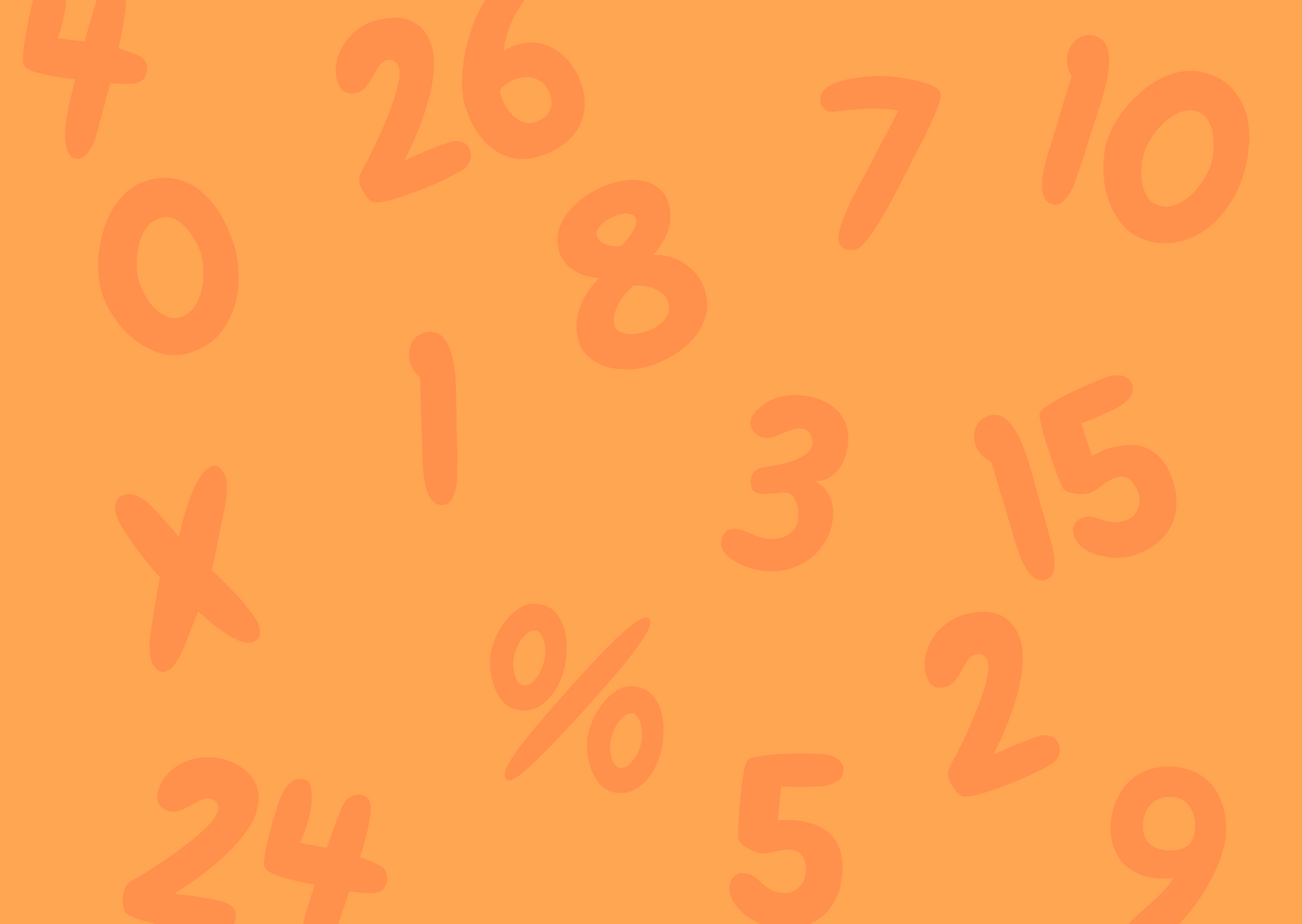 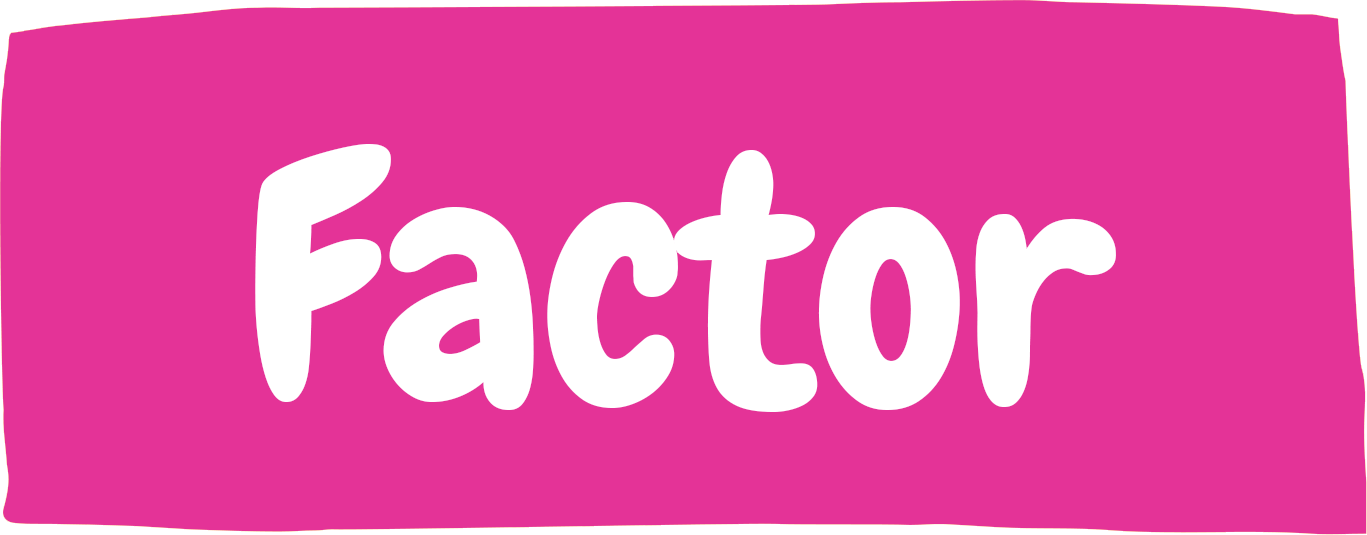 WWW.7GENERATIONGAMES.COM
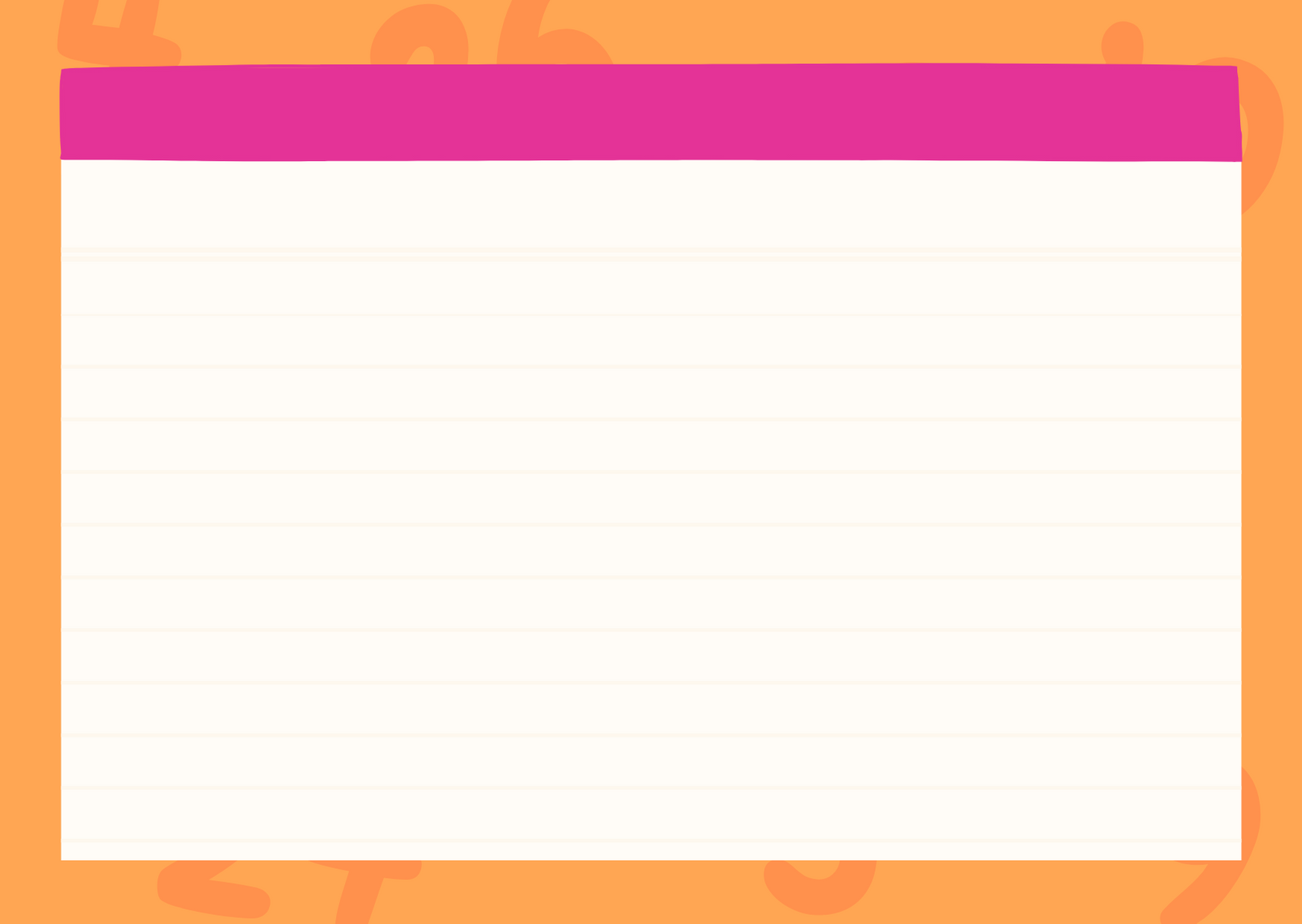 Factor
Multiplying two whole numbers gives a product. The numbers that we multiply are the factors of the product.
5 x 2 = 10
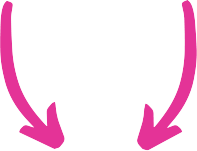 Factors
www.7GenerationGames.com
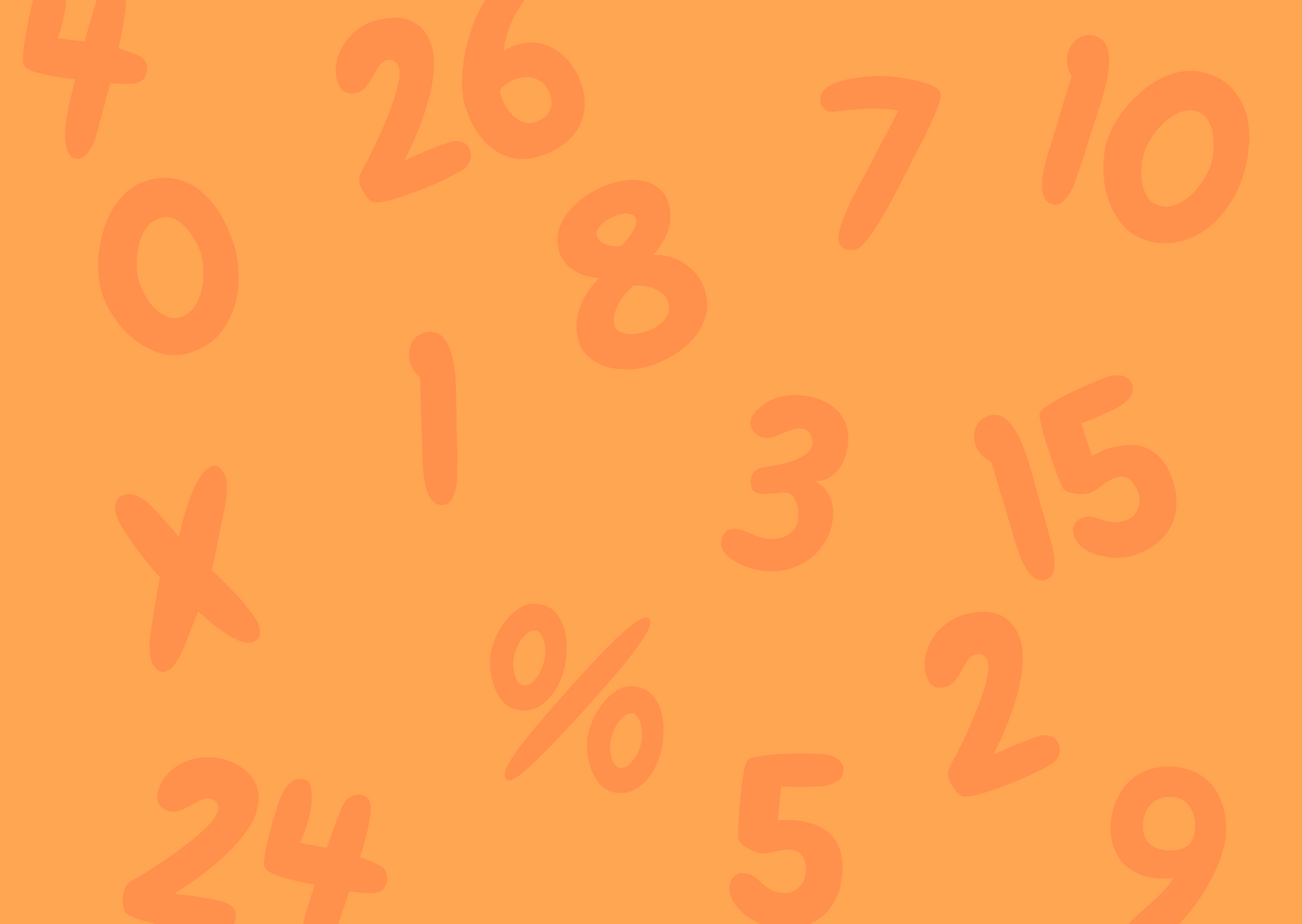 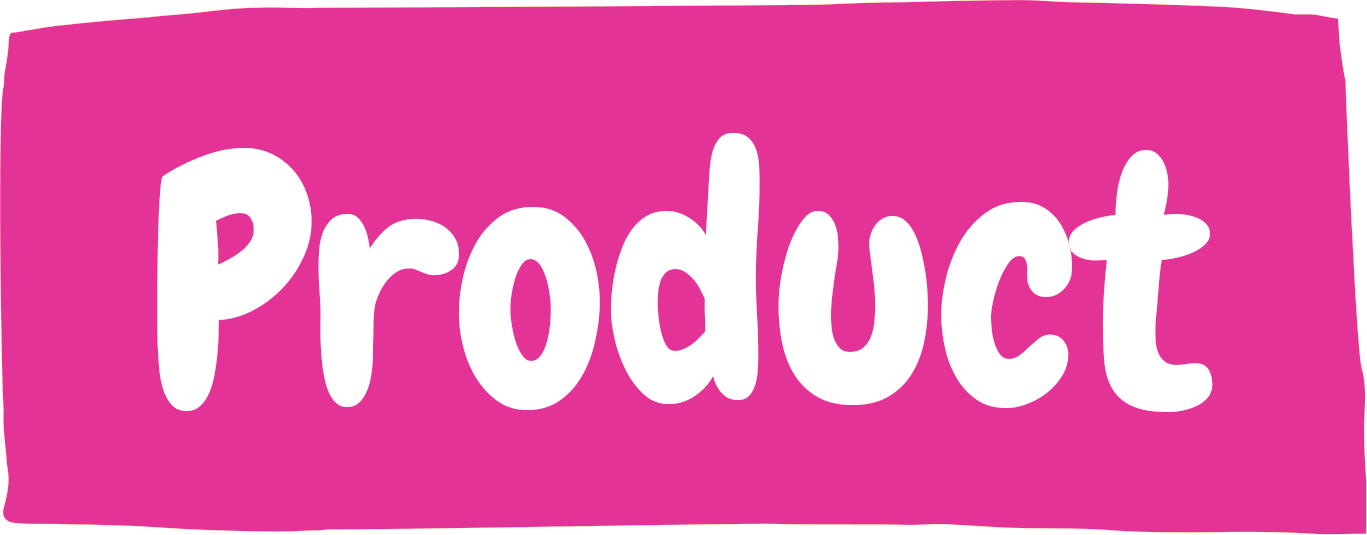 WWW.7GENERATIONGAMES.COM
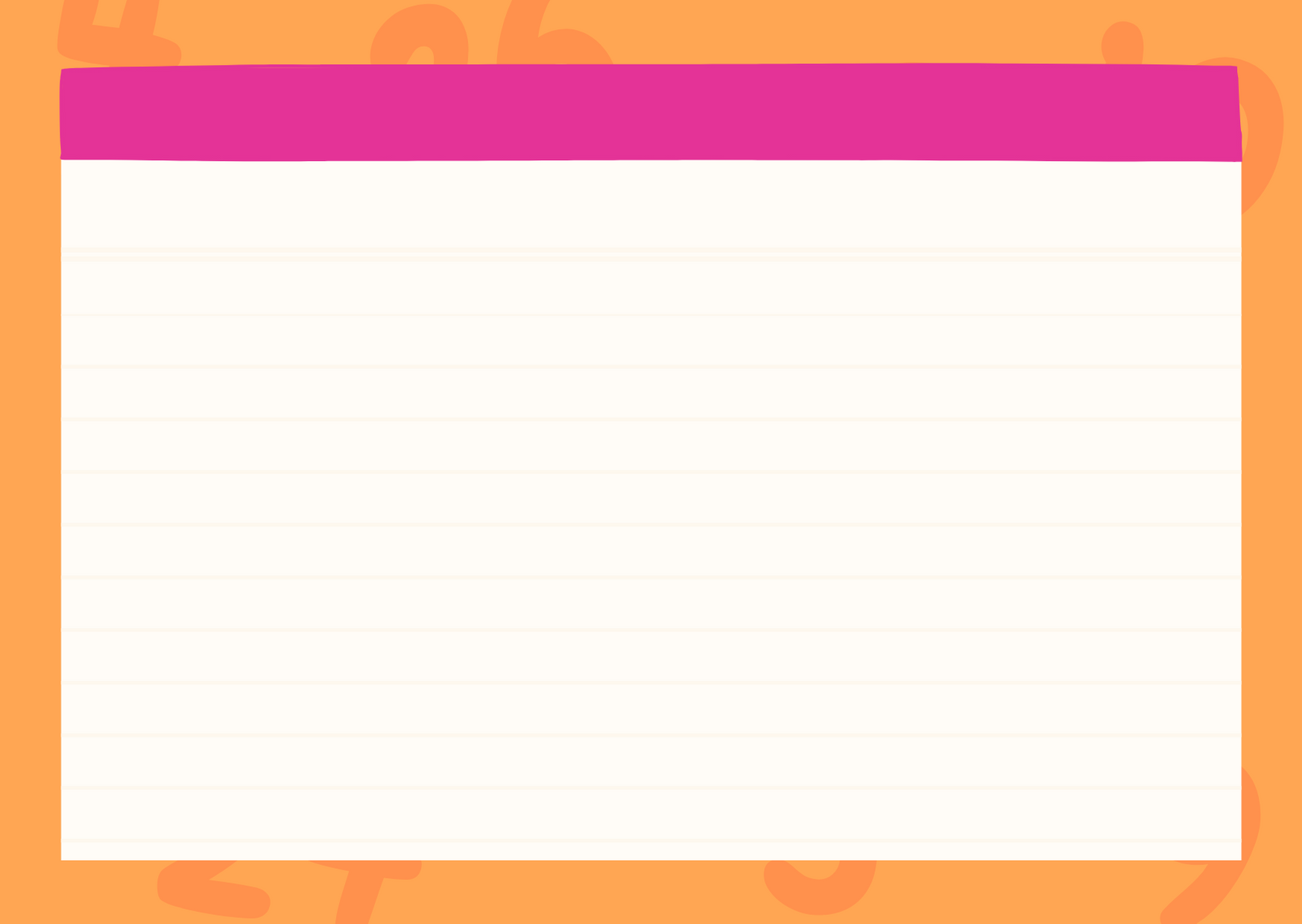 Product
The result of two or more numbers when multiplied together.
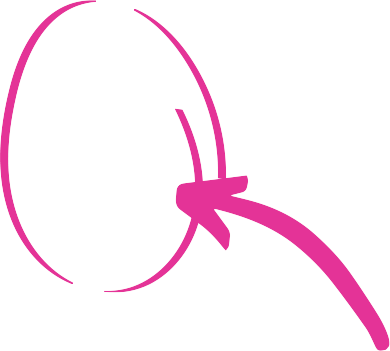 2 x 3 = 6
Product
www.7GenerationGames.com
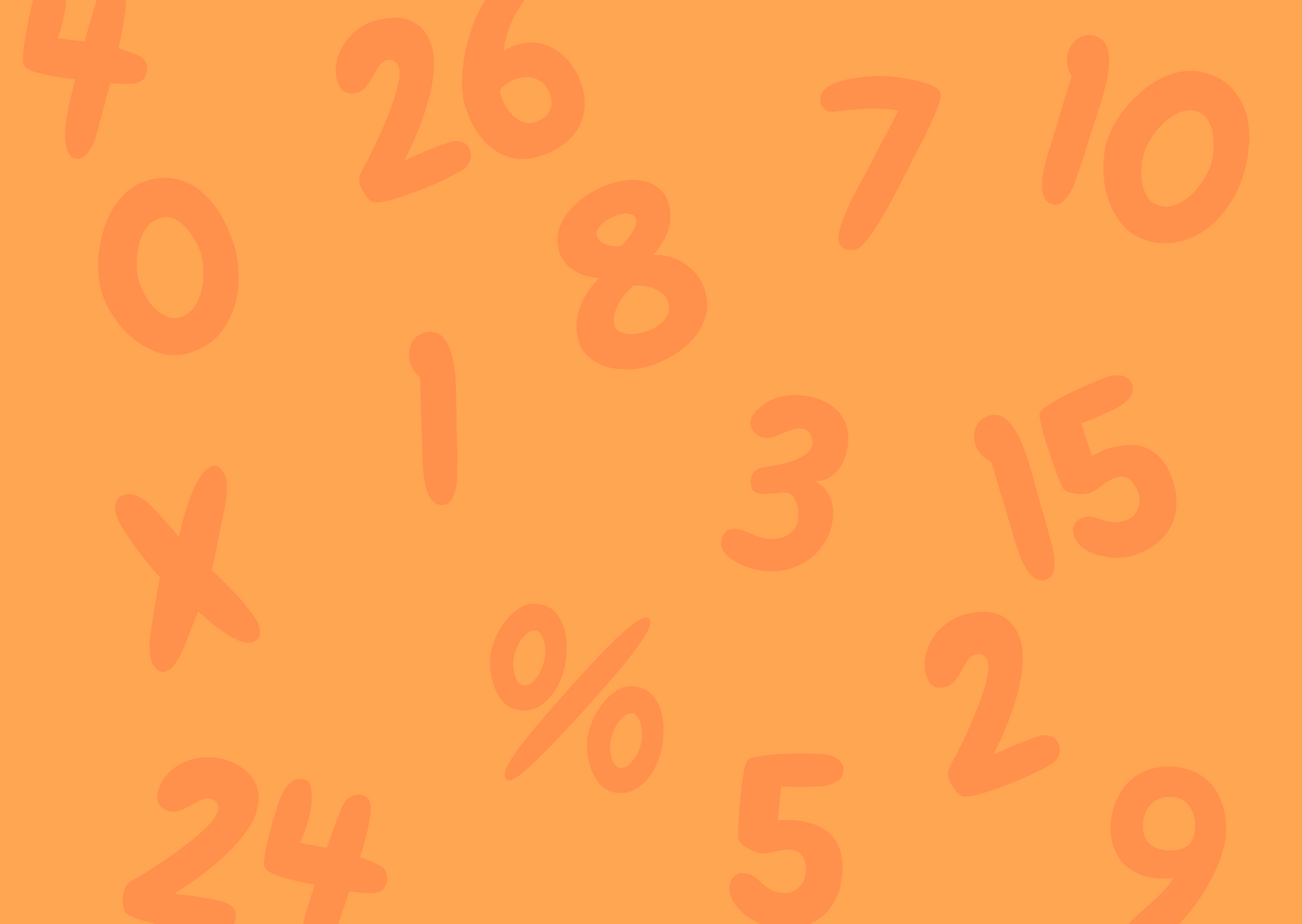 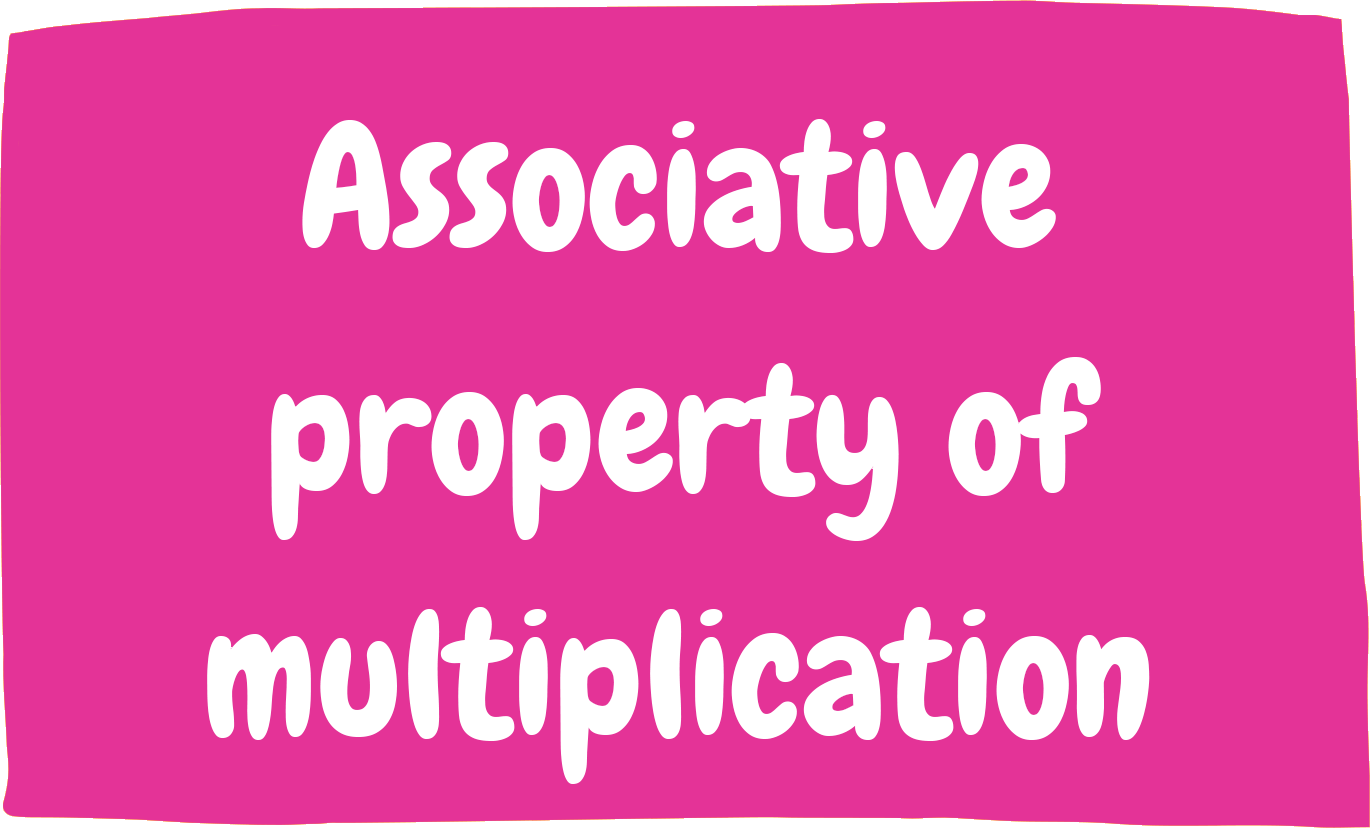 WWW.7GENERATIONGAMES.COM
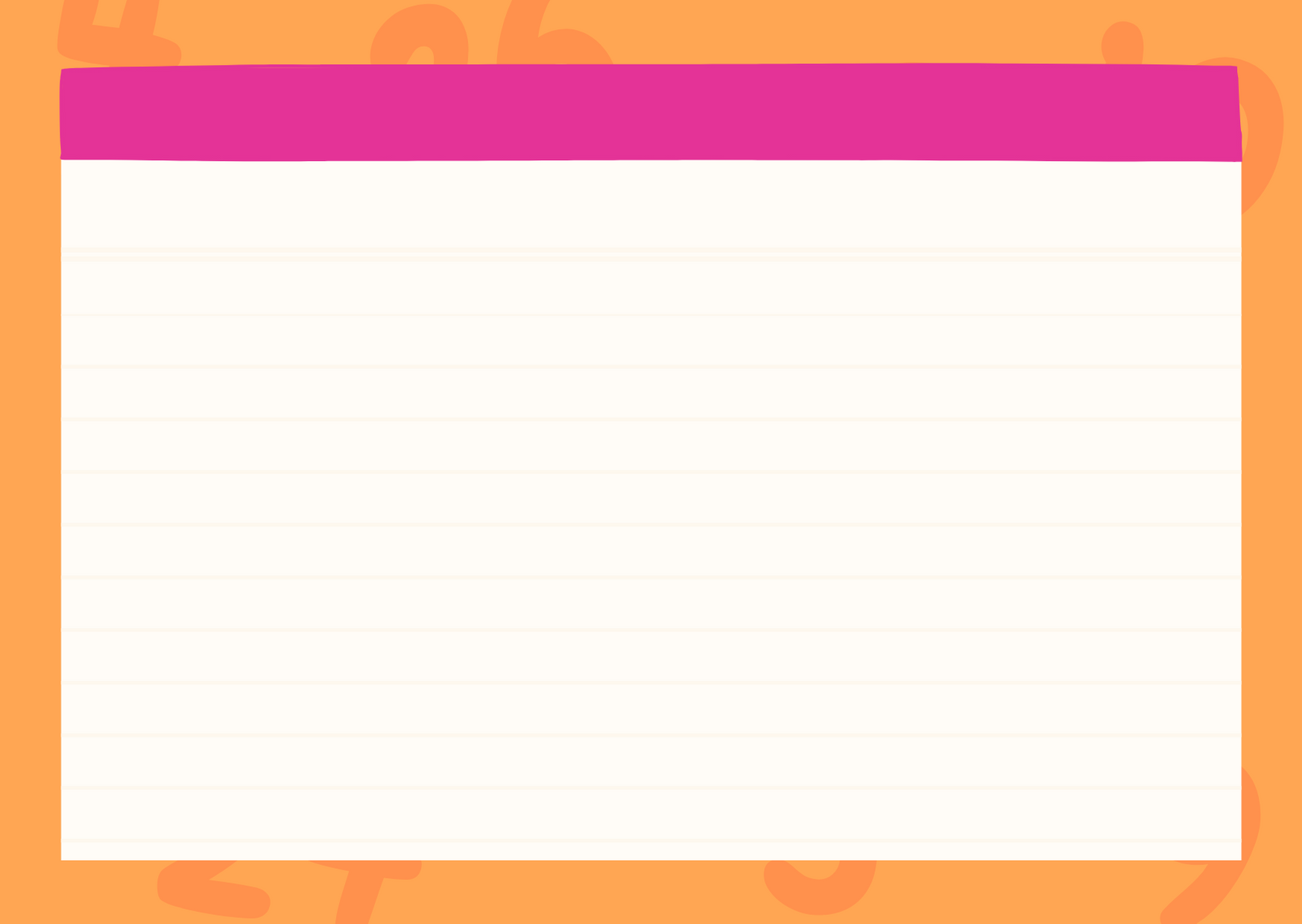 Associative property of multiplication
The product of three or more numbers stays the same no matter how the numbers are grouped.
( 3 x 4 ) x 5 = 60
3 x (4 x 5) = 60
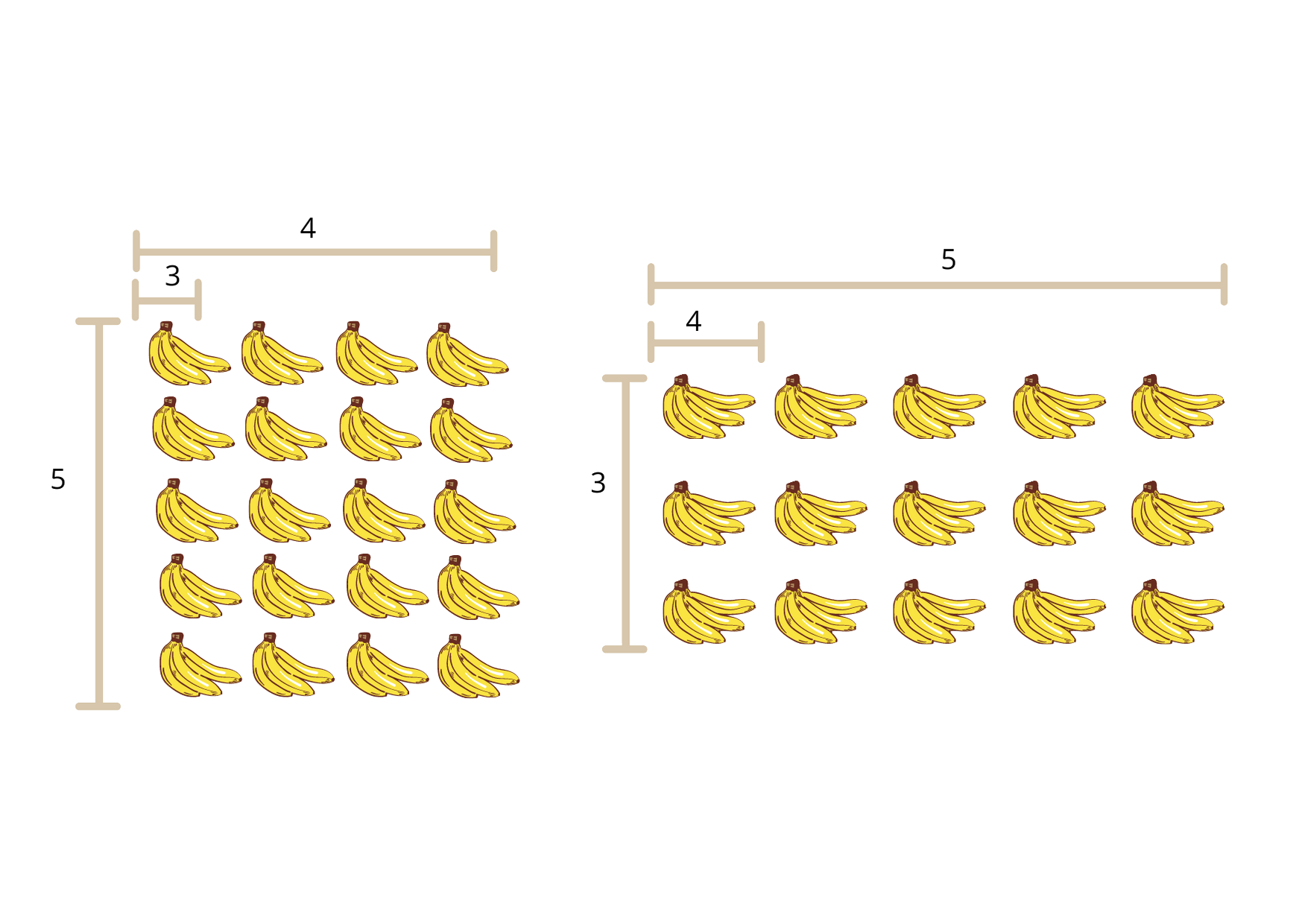 www.7GenerationGames.com
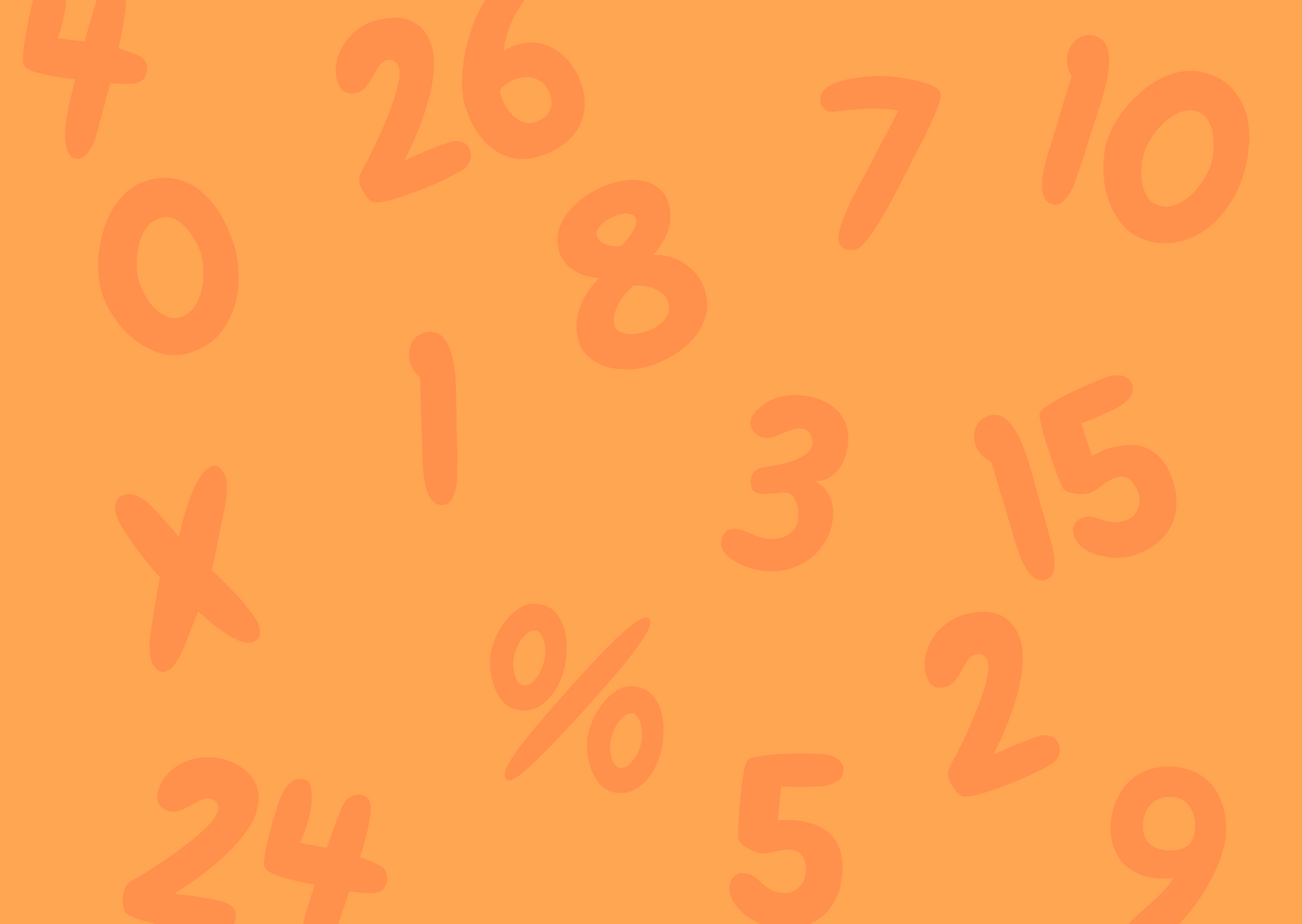 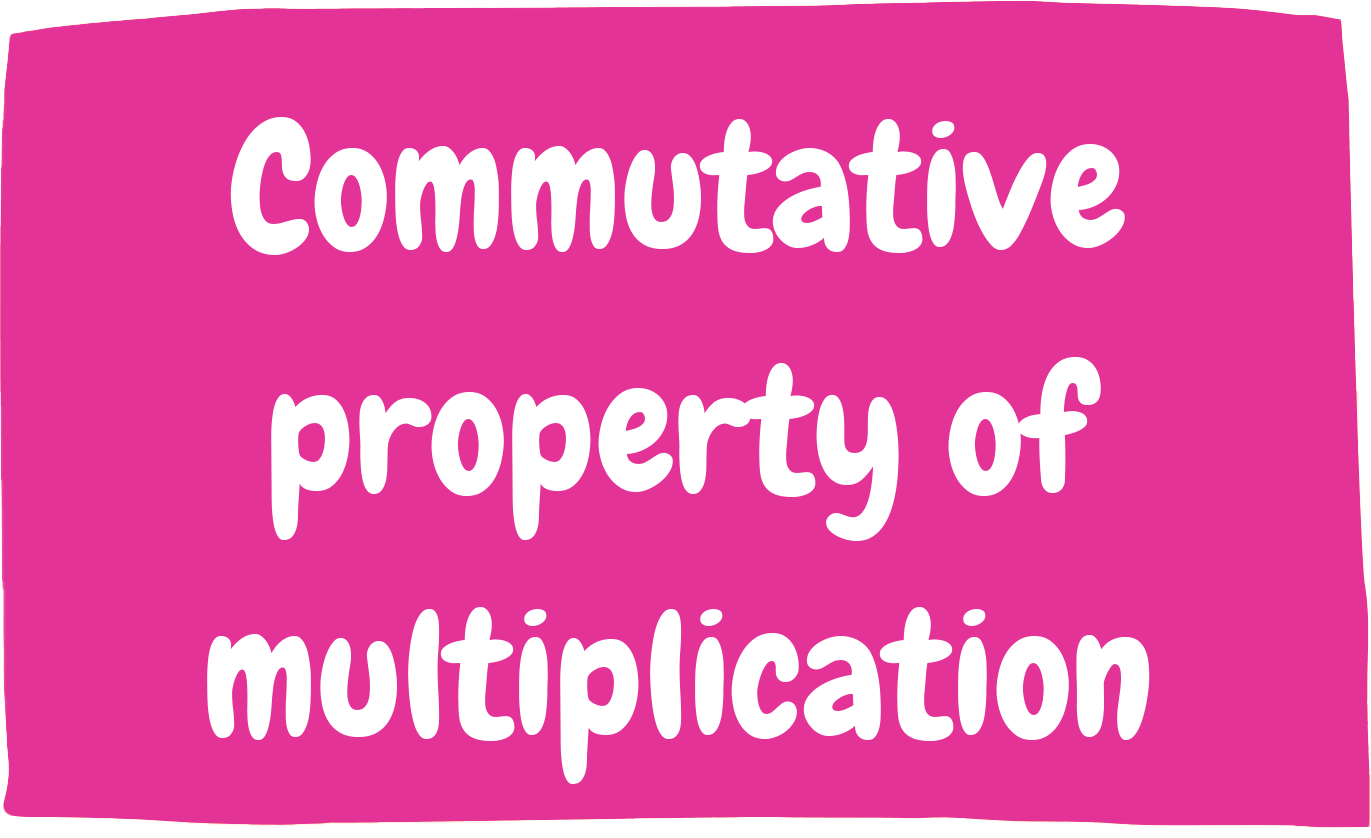 WWW.7GENERATIONGAMES.COM
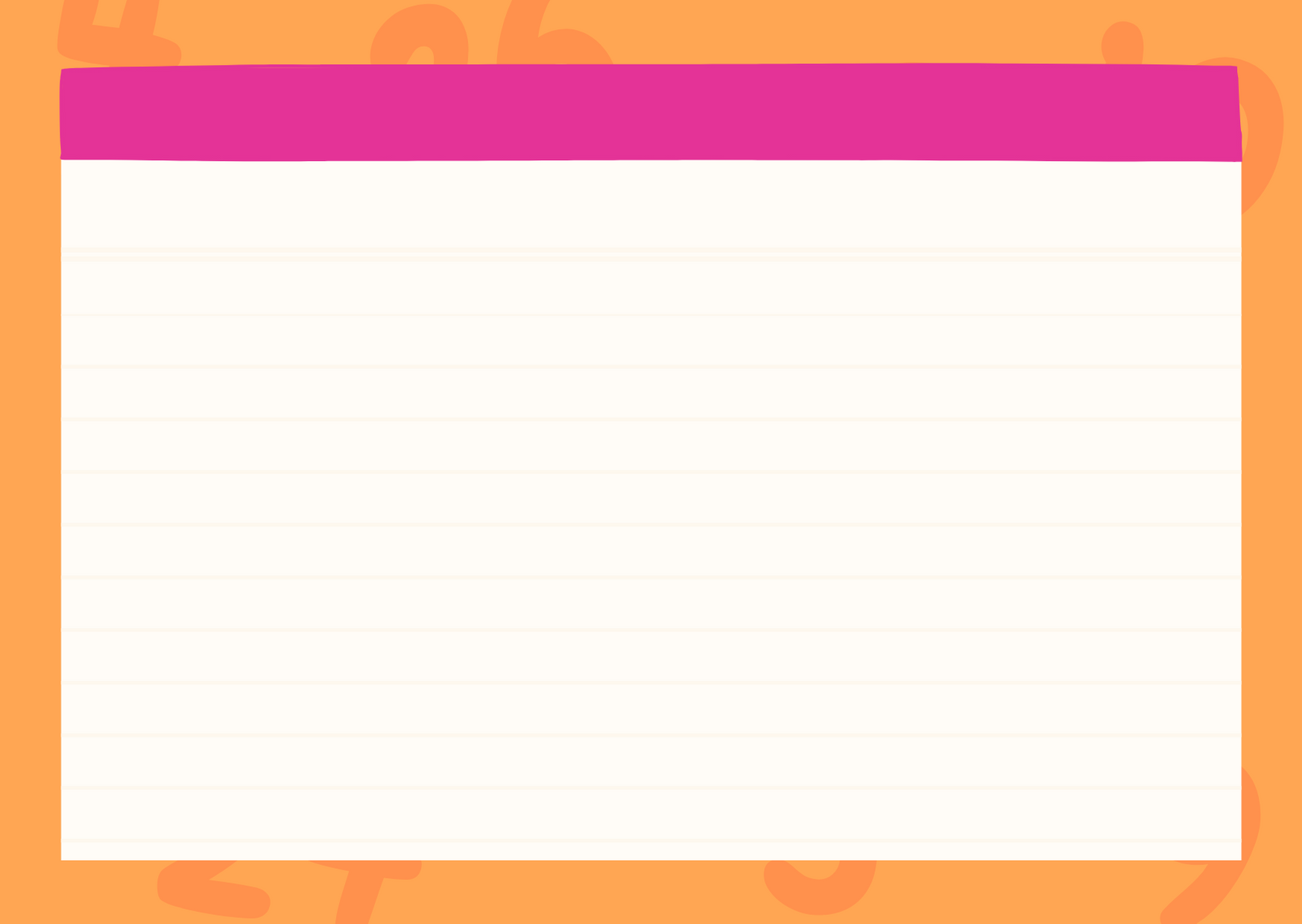 Commutative property of multiplication
Changing the order of the numbers in a multiplication problem, does not change the product (result).
2 x 5 x 10 x 6 = 5 x 6 x 10 x 2
600 = 600
www.7GenerationGames.com
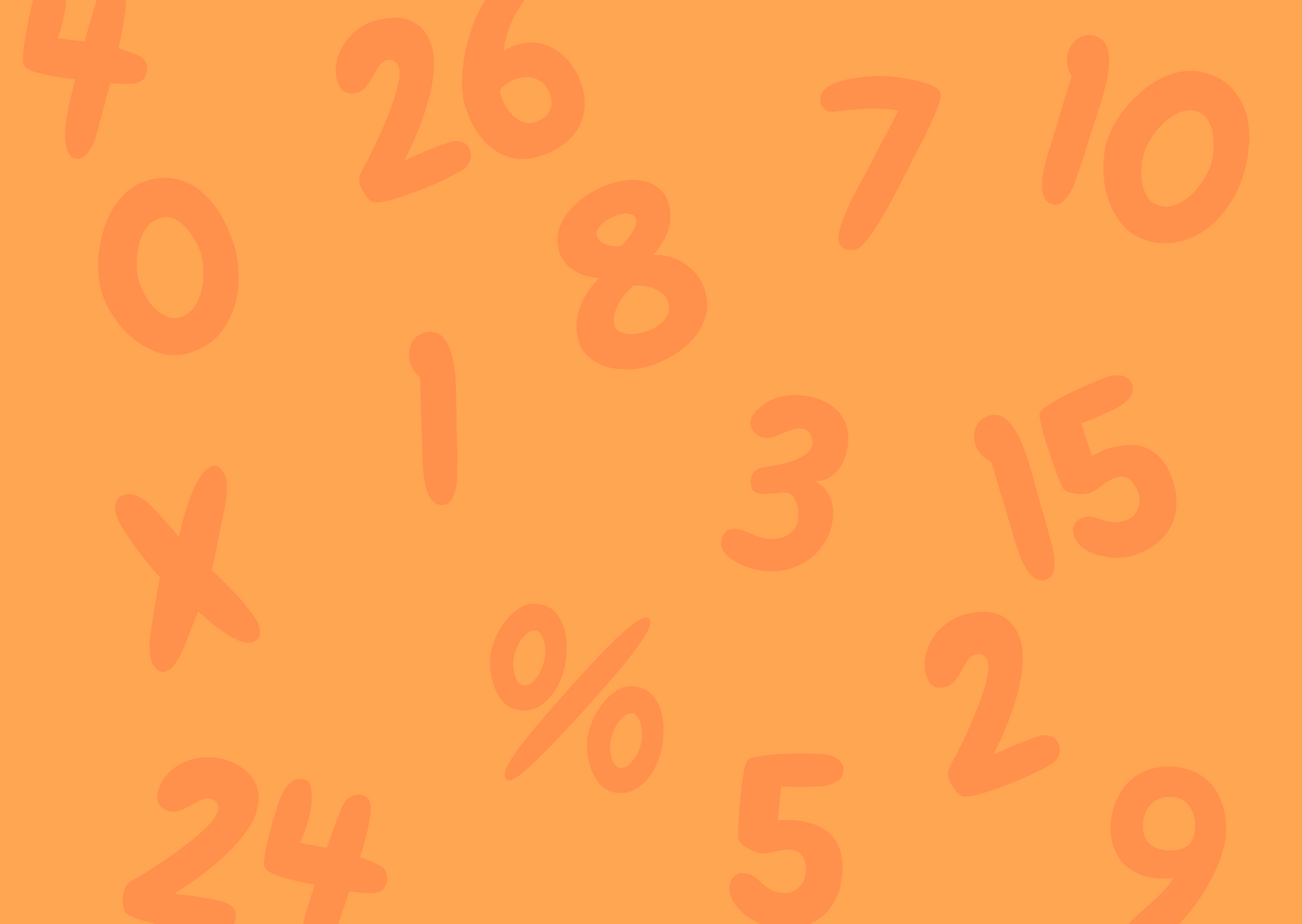 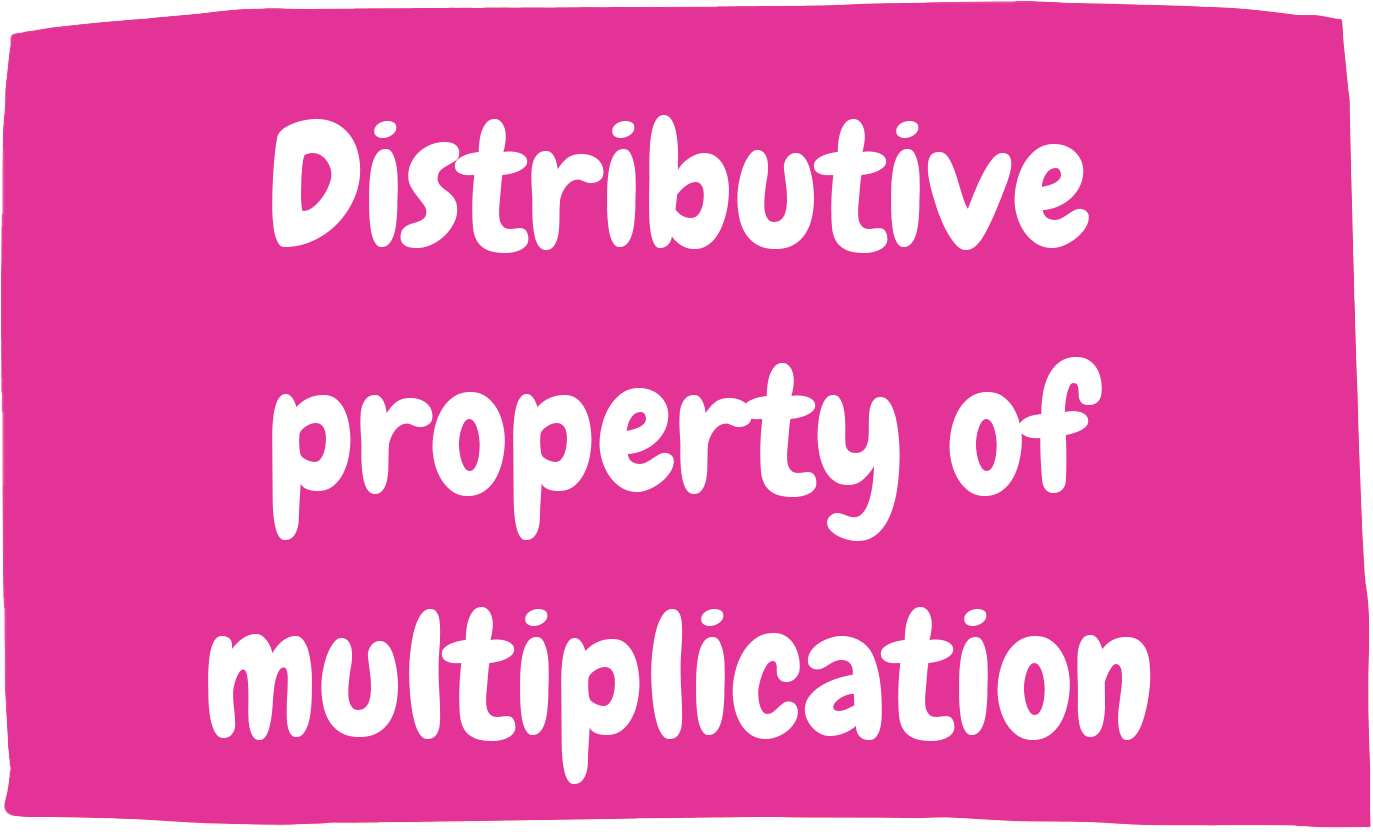 WWW.7GENERATIONGAMES.COM
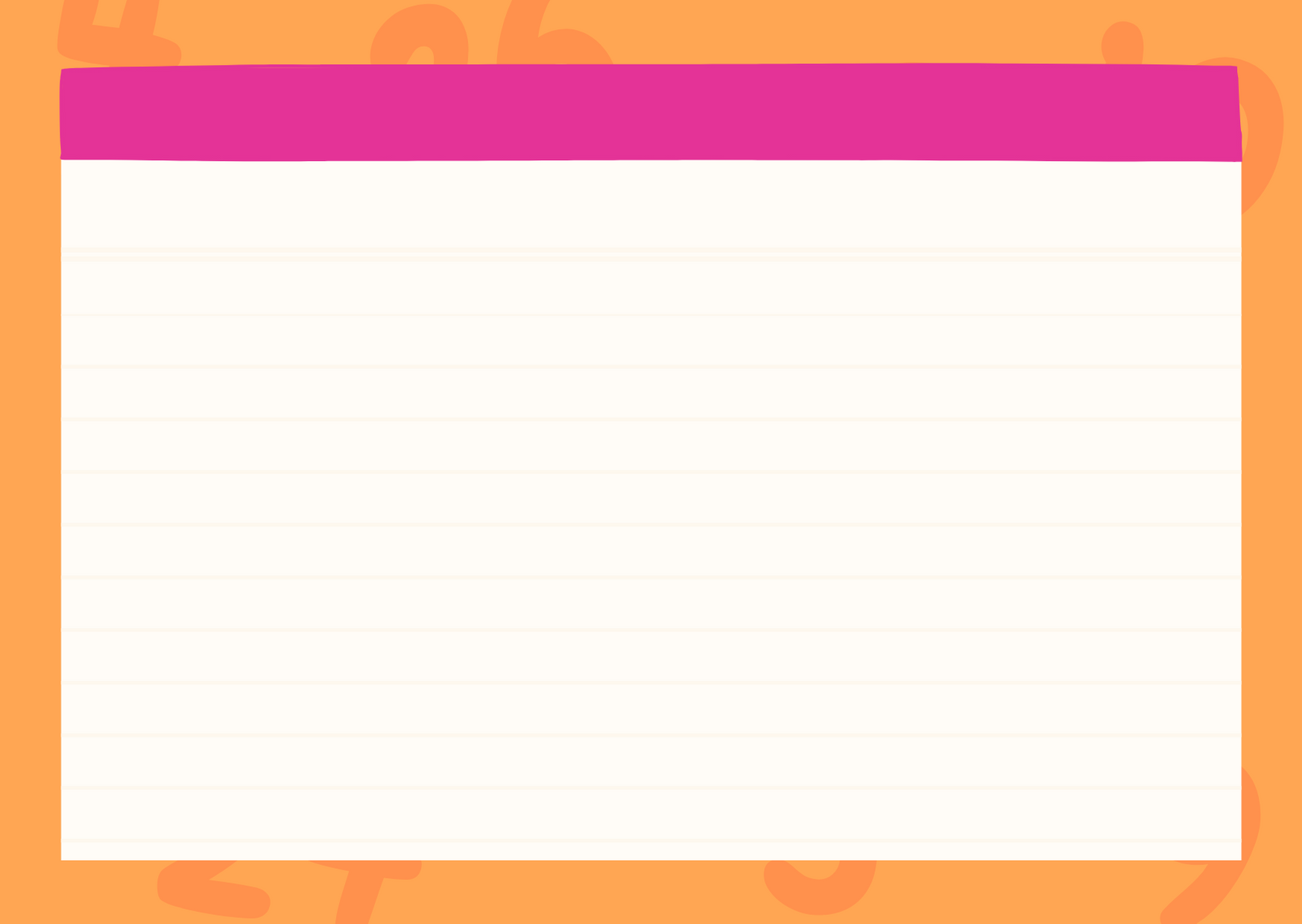 Distributive property of multiplication
Multiplying two numbers (factors) together gives the same answer as if you break up one factor into two numbers, multiply and add together the products
2 x 4 = 8
2 x (3 + 1) = 8
(2 x 3) + (2 x 1) = 8
www.7GenerationGames.com
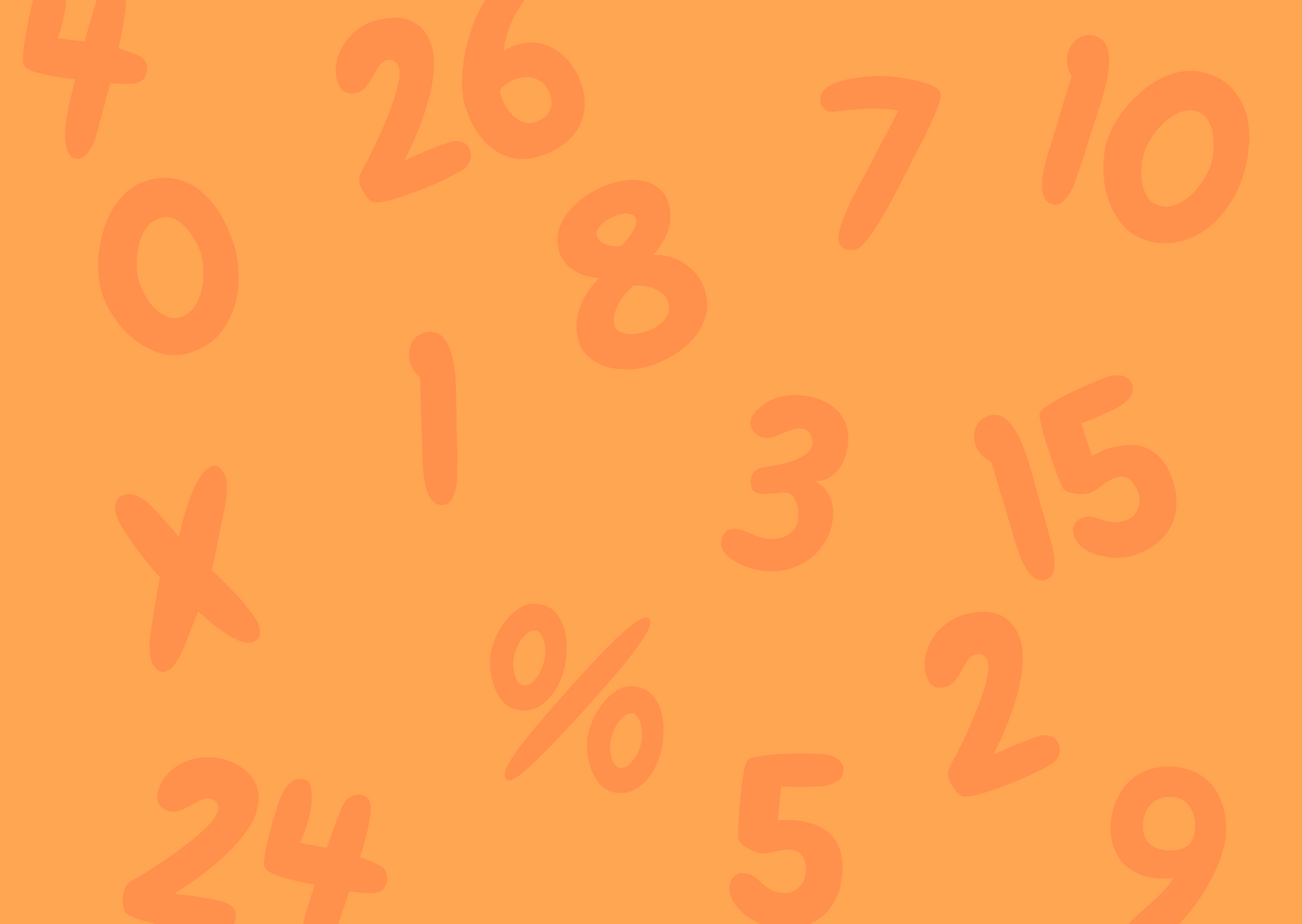 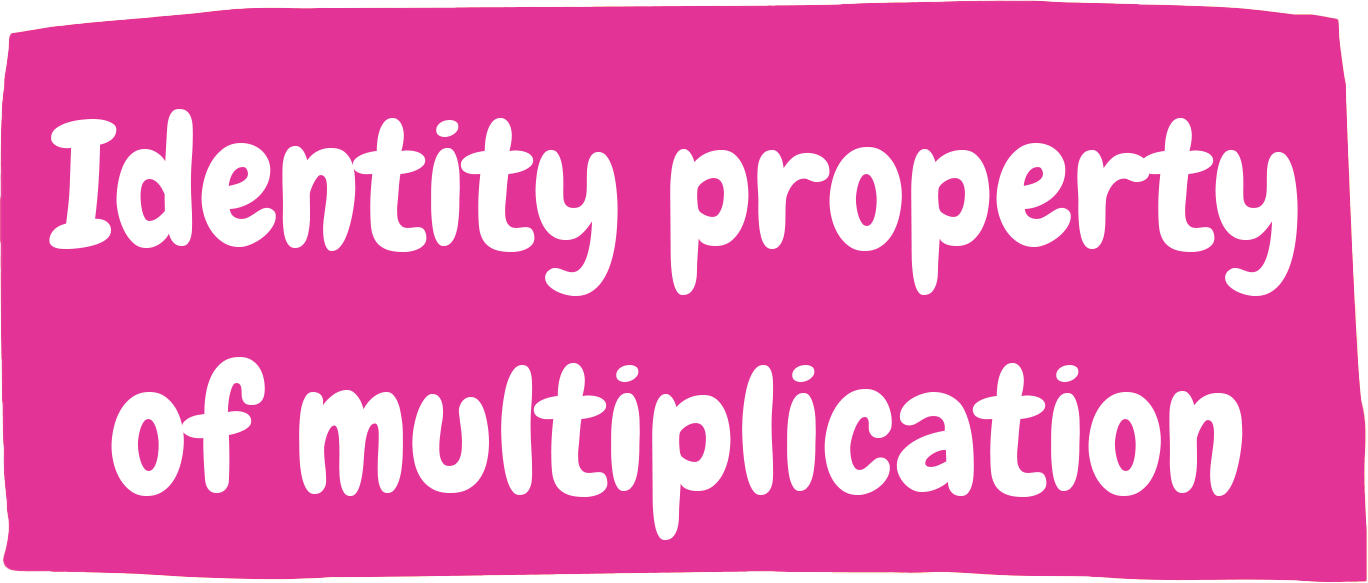 WWW.7GENERATIONGAMES.COM
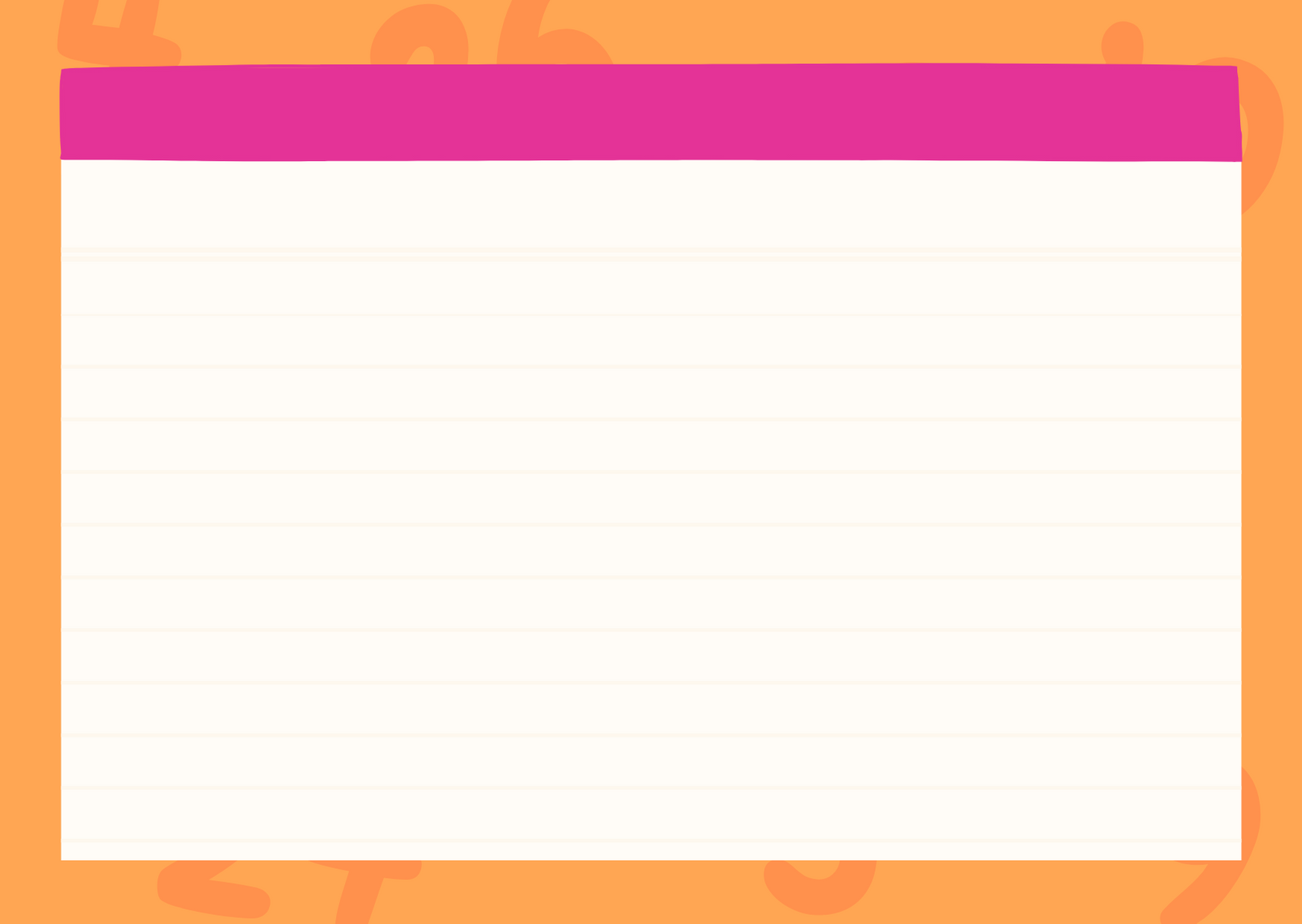 Identity property of multiplication
Any factor multiplied by 1 stays the same. Multiplying by 1 lets the factor keep its identity. But this doesn't apply when multiplying by 0
1 x 3 = 3
1 x 66 = 66
1 x 10,000 = 10,000
But, 1 x 0 = 0
www.7GenerationGames.com
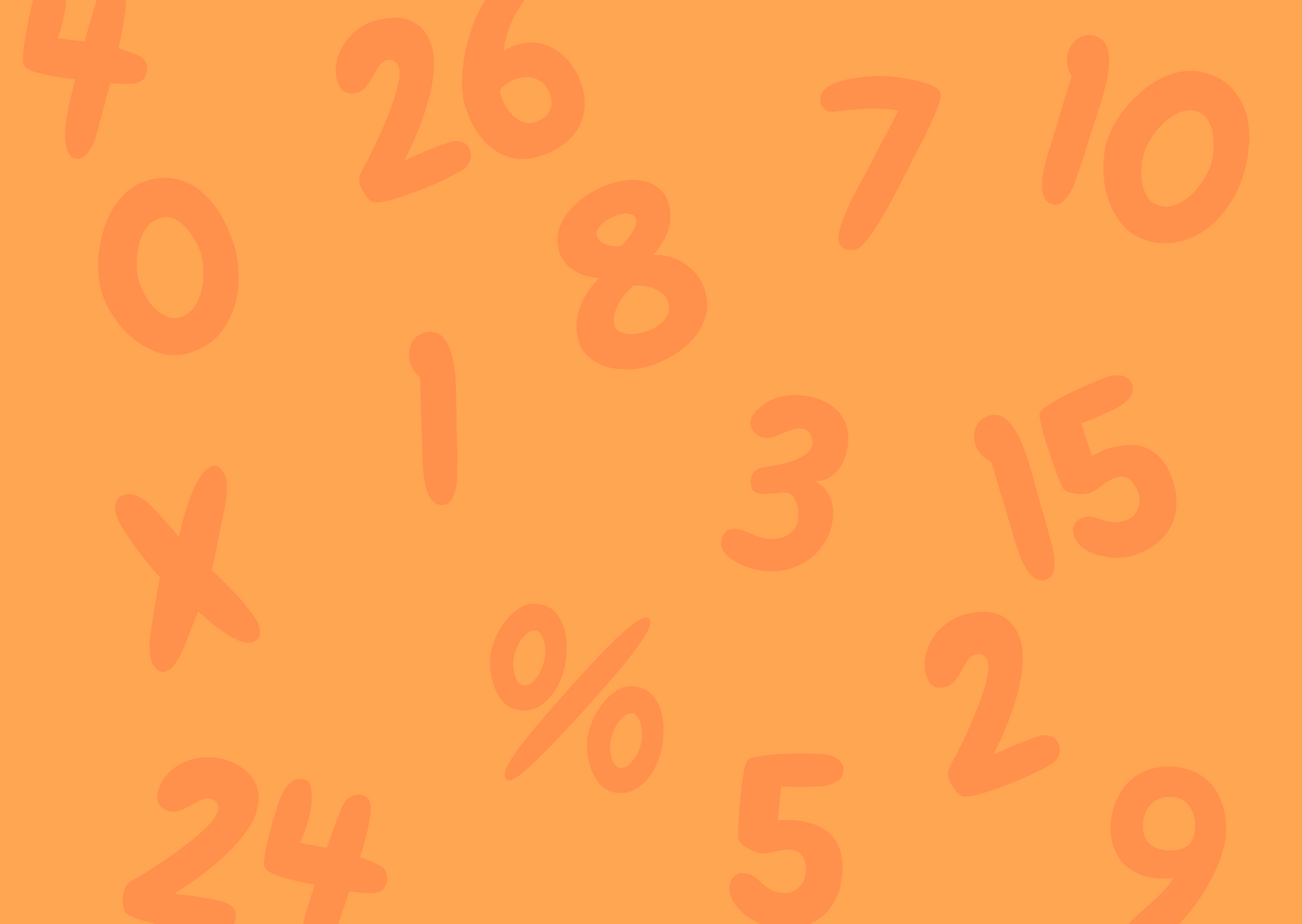 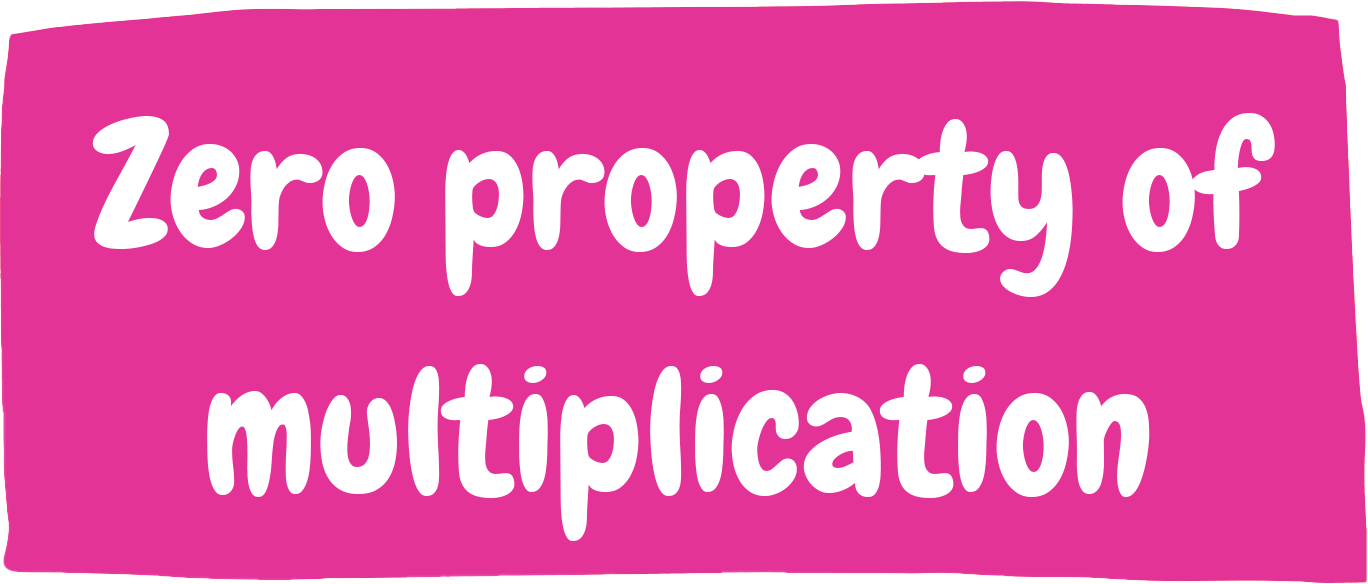 WWW.7GENERATIONGAMES.COM
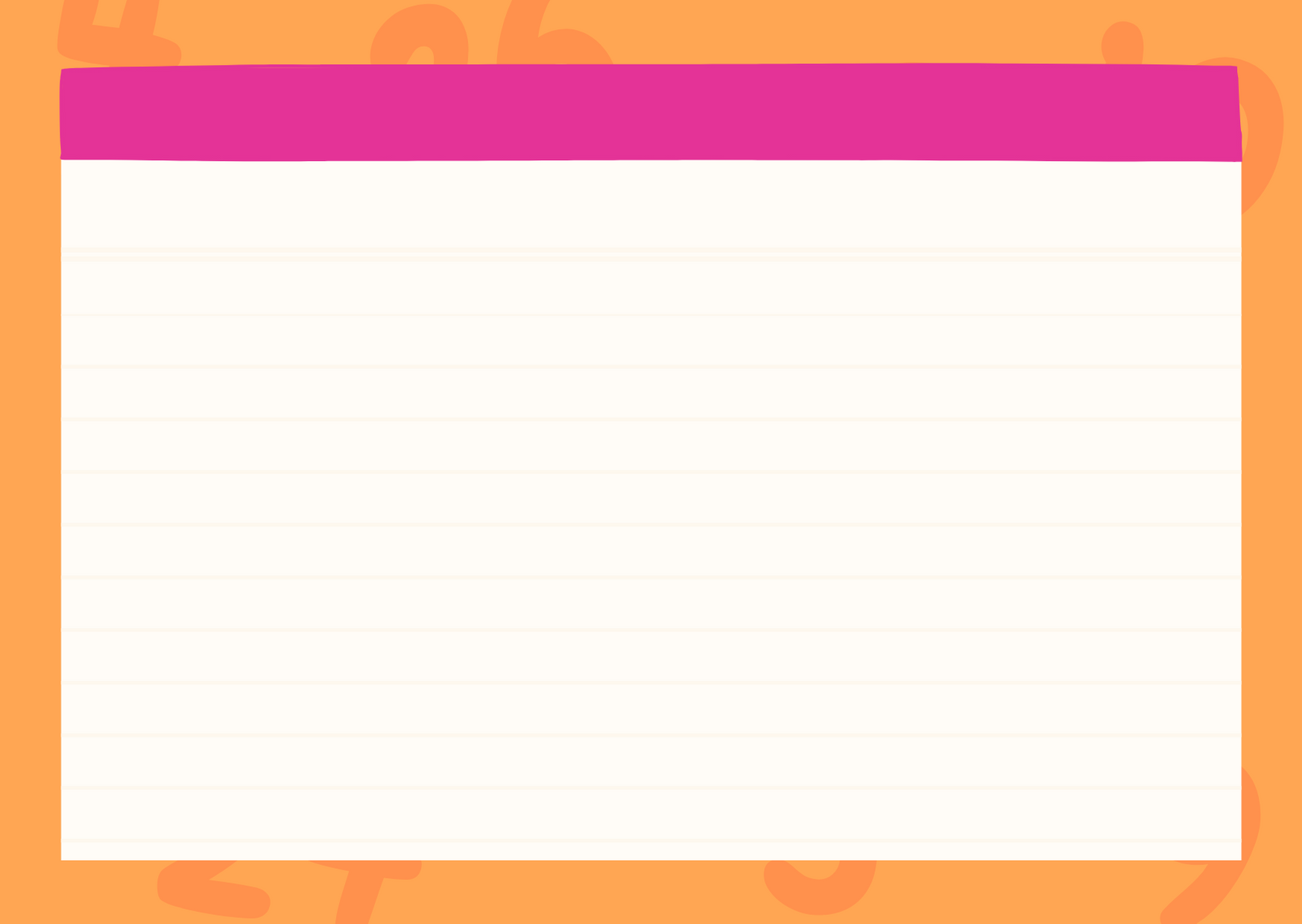 Zero property of multiplication
If you multiply any number by zero the answer will be 0
0 x 7 = 0
0 x 39 = 0
0 x 289 = 0
www.7GenerationGames.com
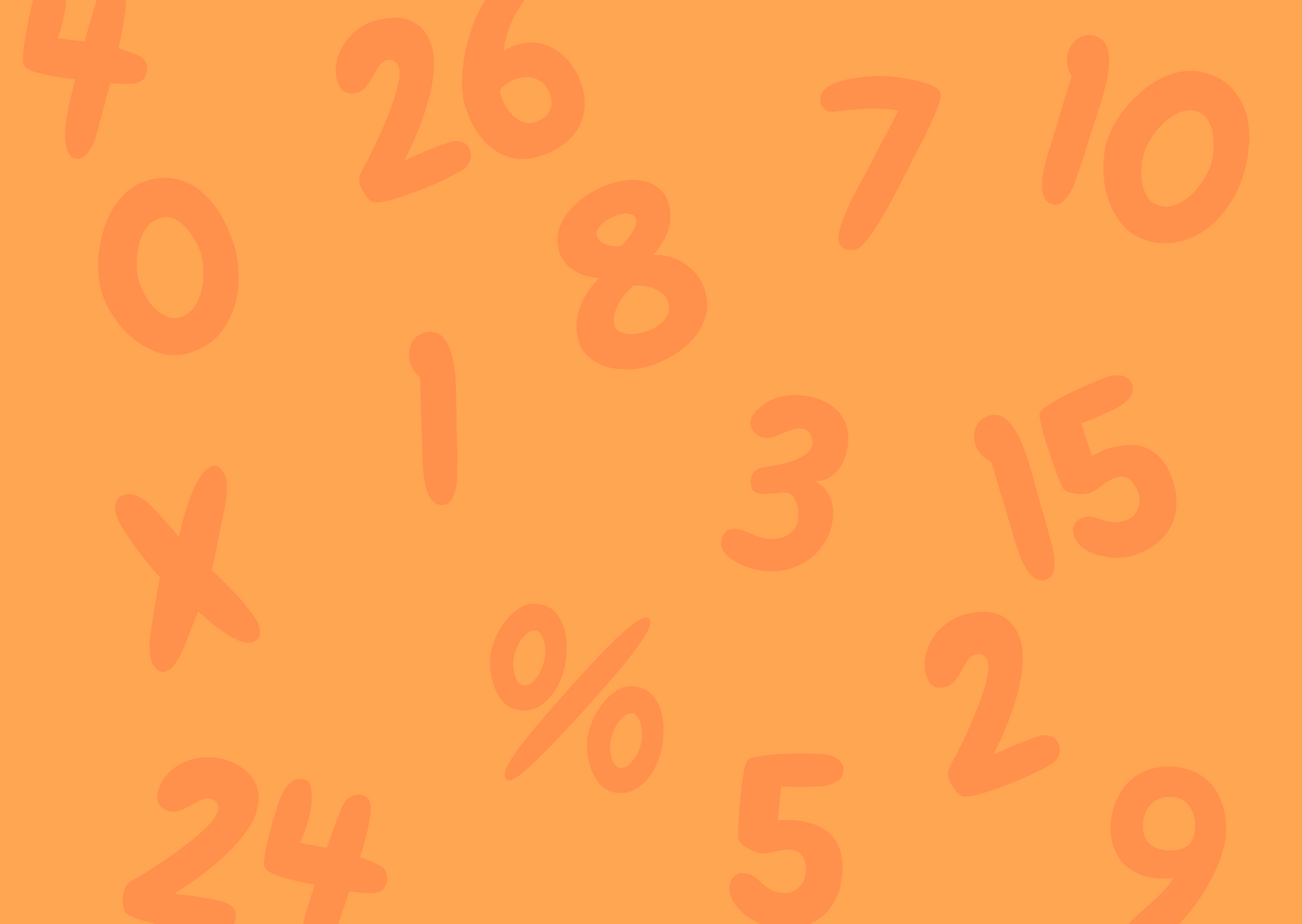 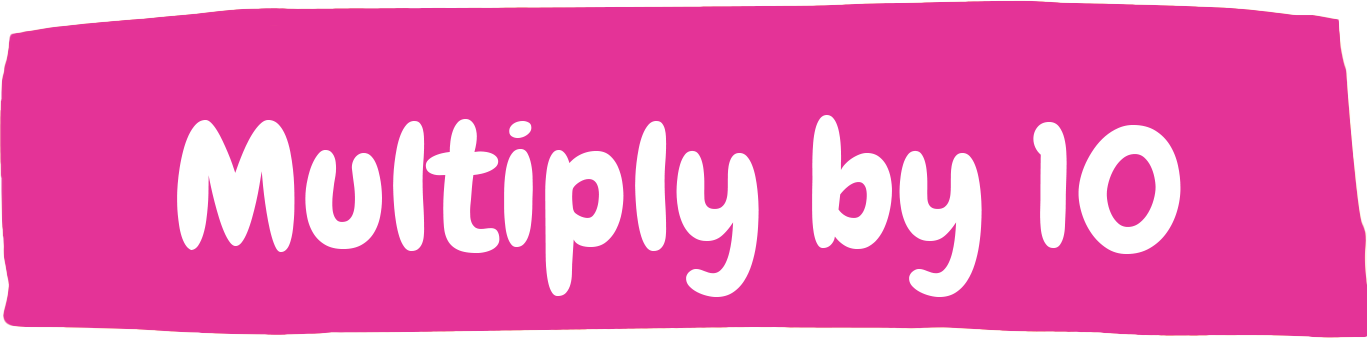 WWW.7GENERATIONGAMES.COM
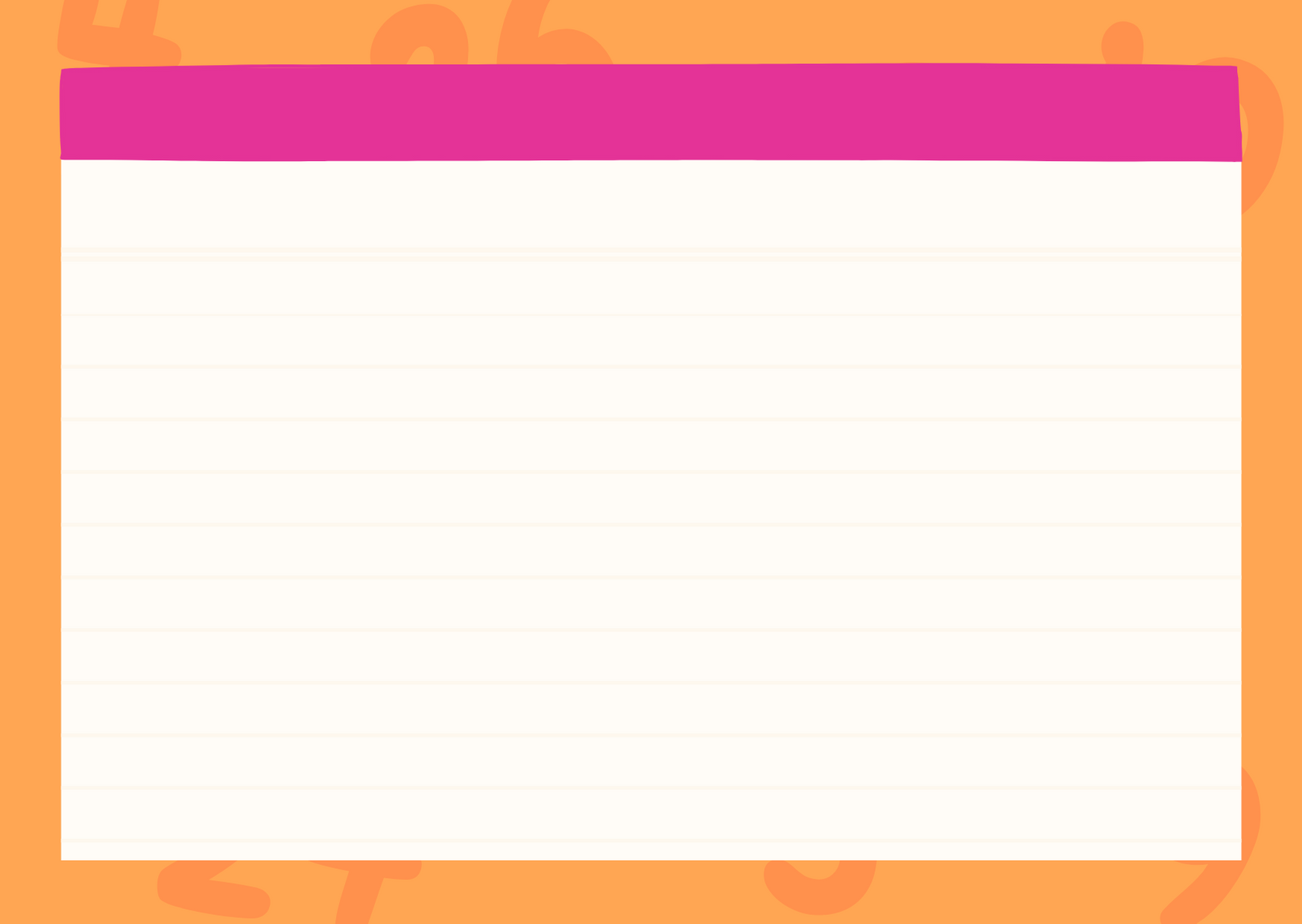 Multiply by 10
When multiplying by 10, just add a zero to the end of the number.
5 x 10 is 5 with a 0 at the end, which becomes 50
4 x 10 =40
11 x 10 = 110
98 x 10 = 980
www.7GenerationGames.com
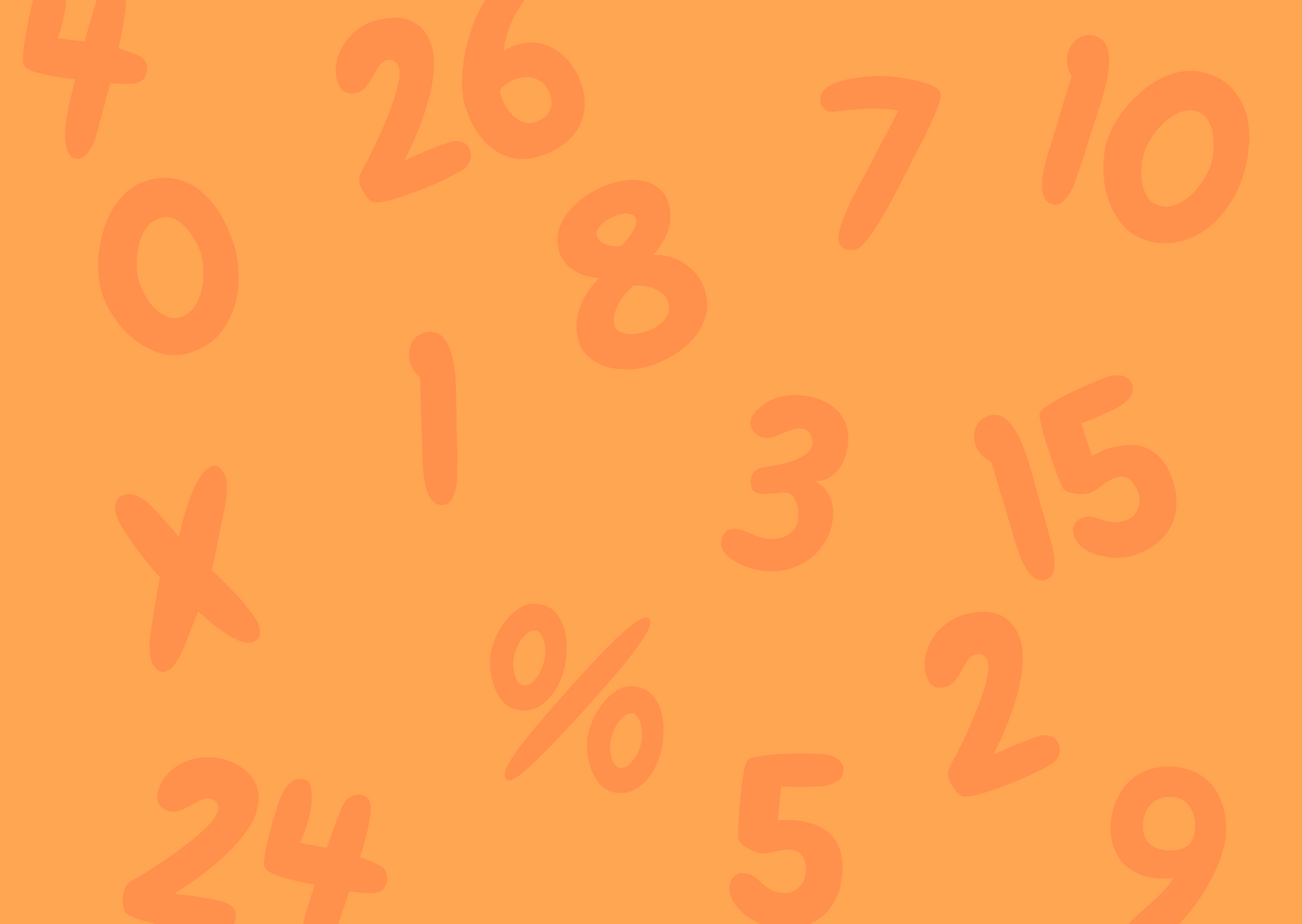 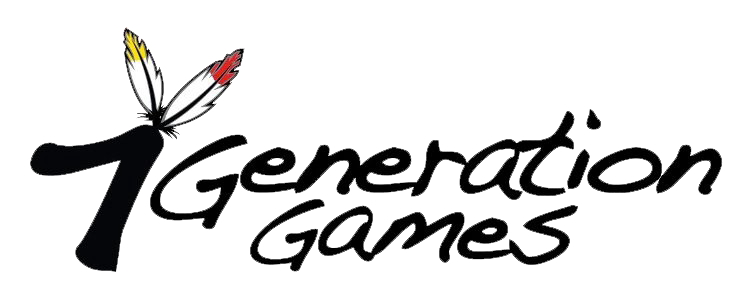 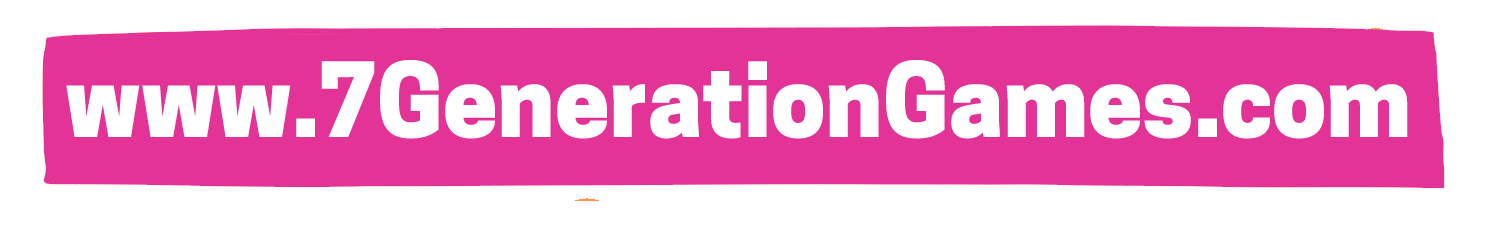